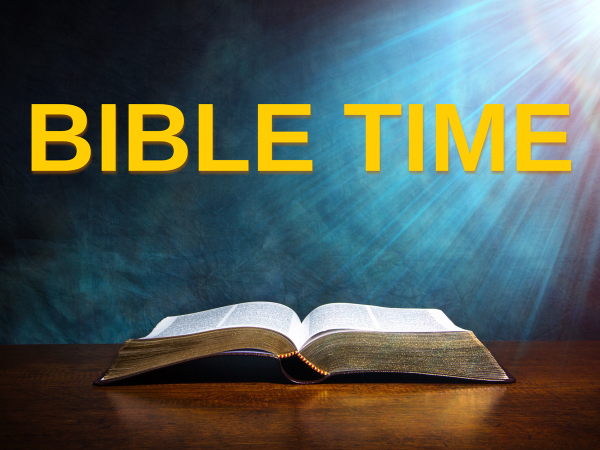 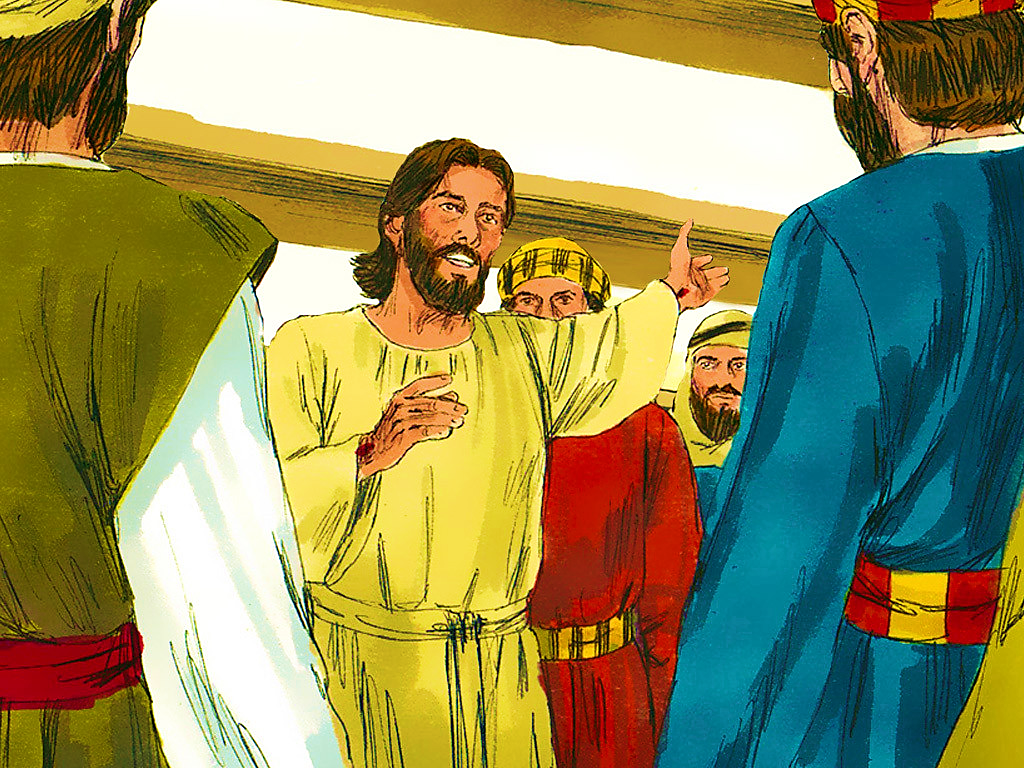 2-1
[Speaker Notes: 2-1]
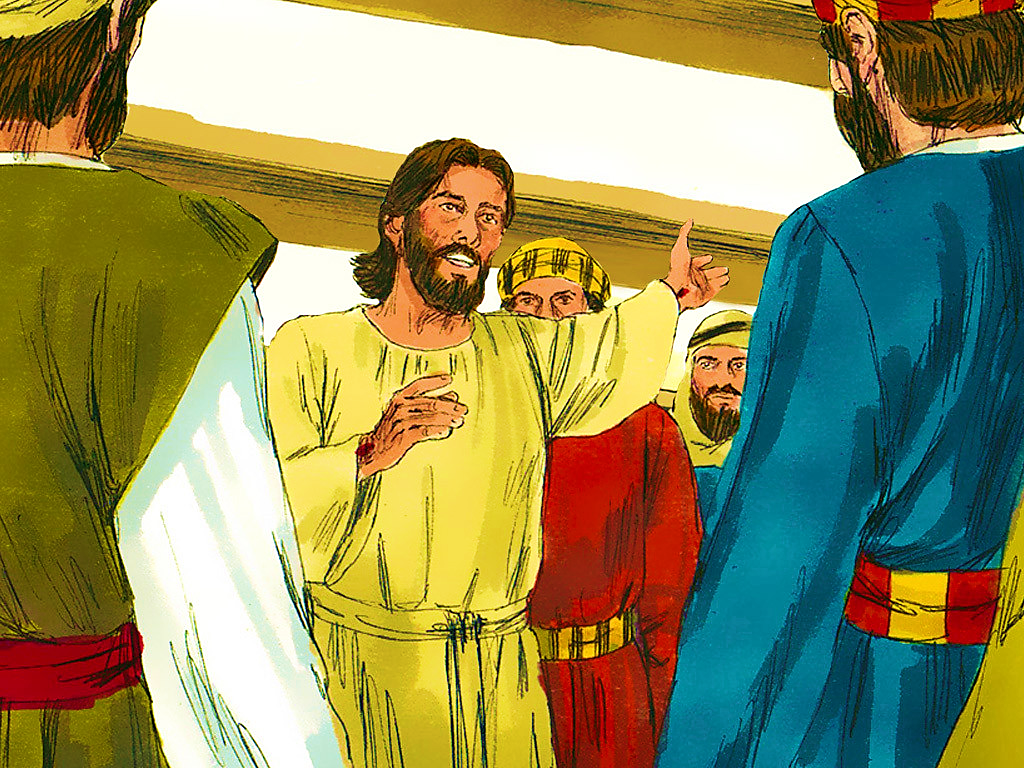 2-1
[Speaker Notes: 2-1]
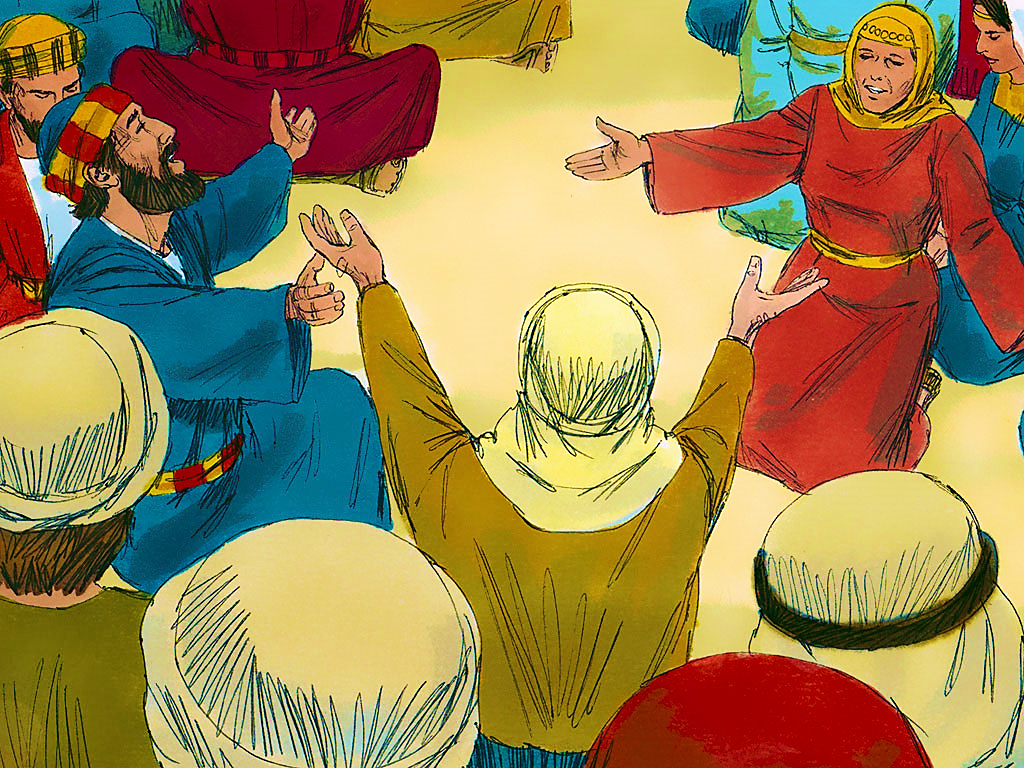 2-2
[Speaker Notes: 2-2]
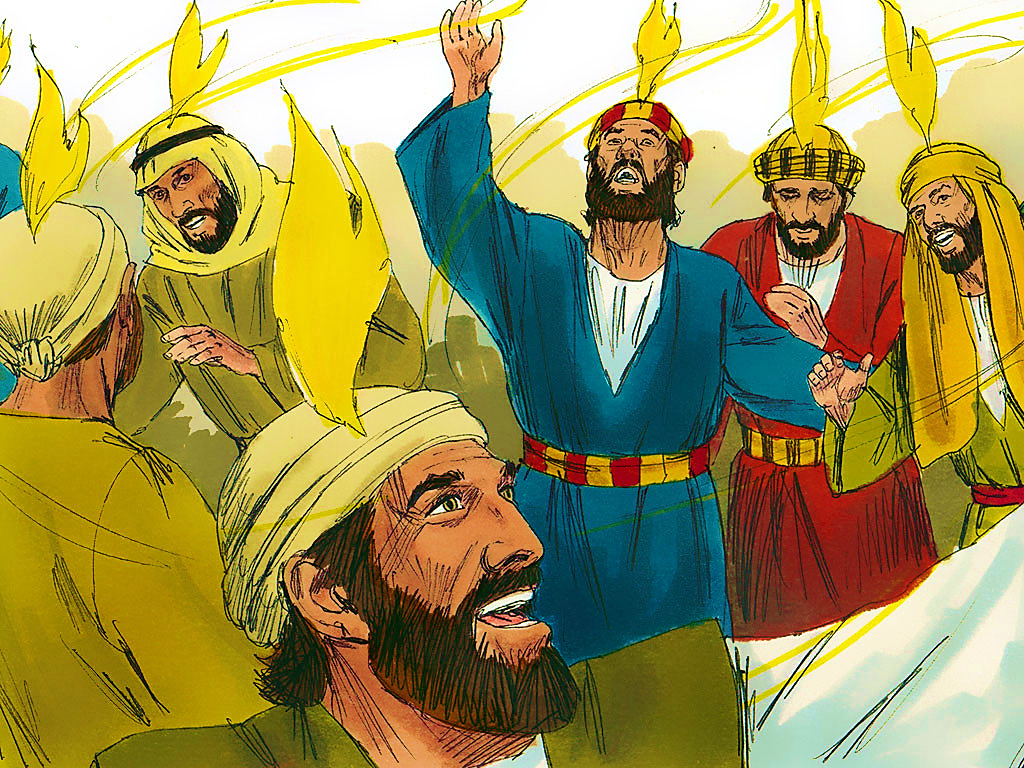 2-3
[Speaker Notes: 2-3]
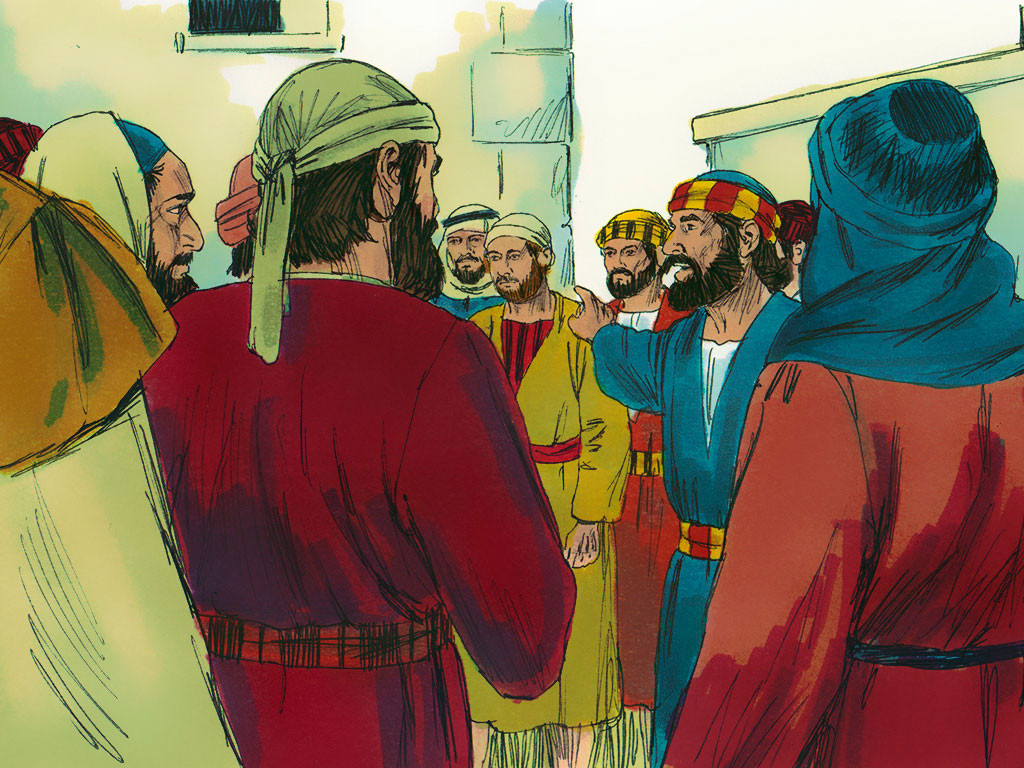 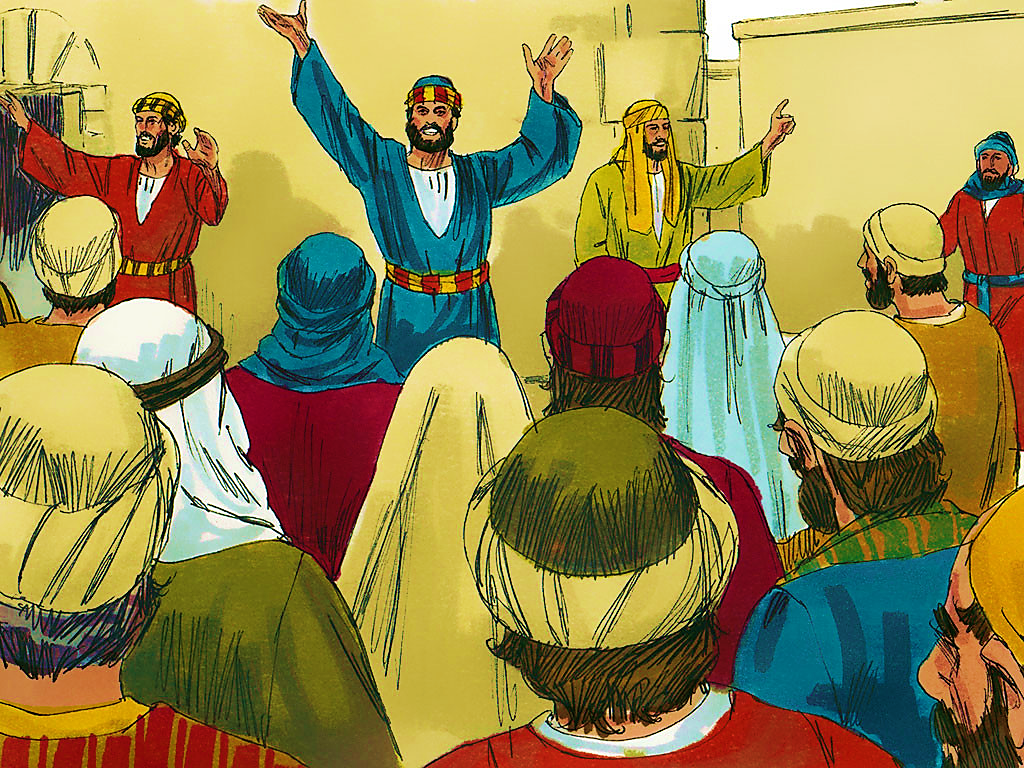 2-4
[Speaker Notes: 2-4]
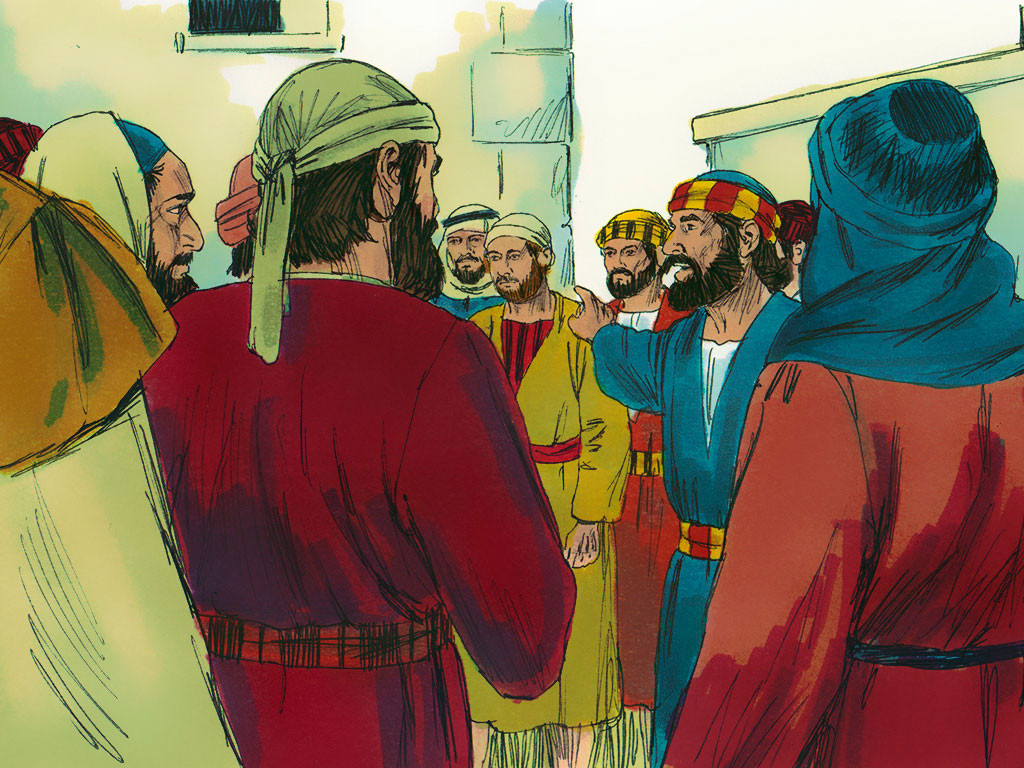 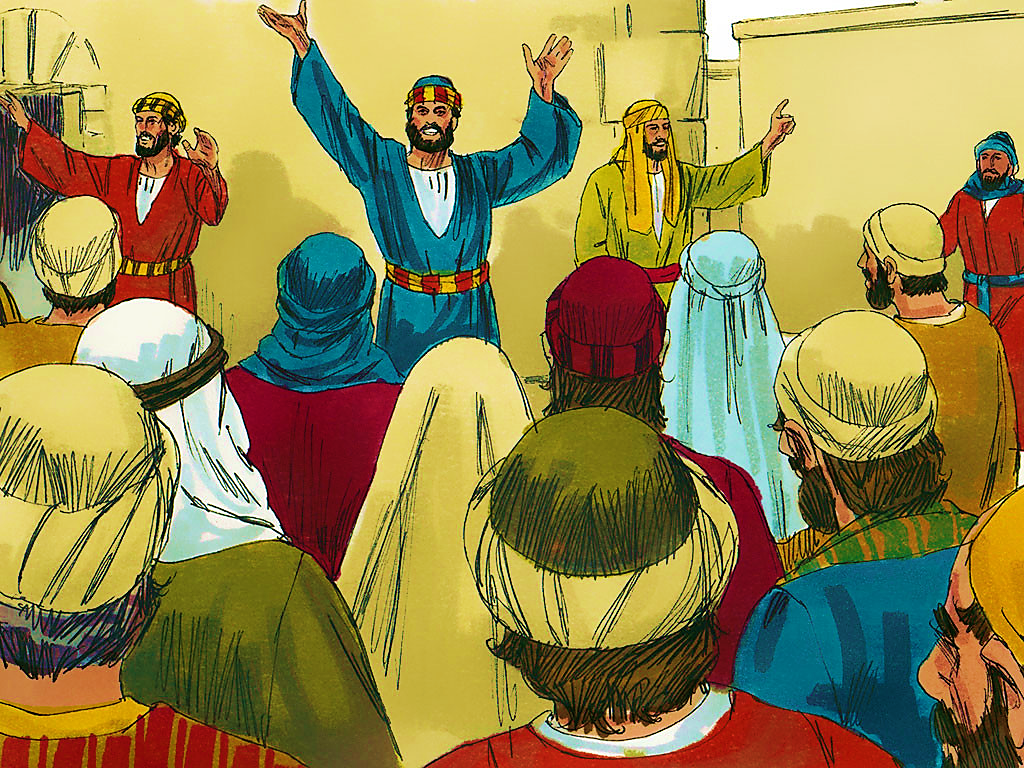 2-4
[Speaker Notes: 2-4]
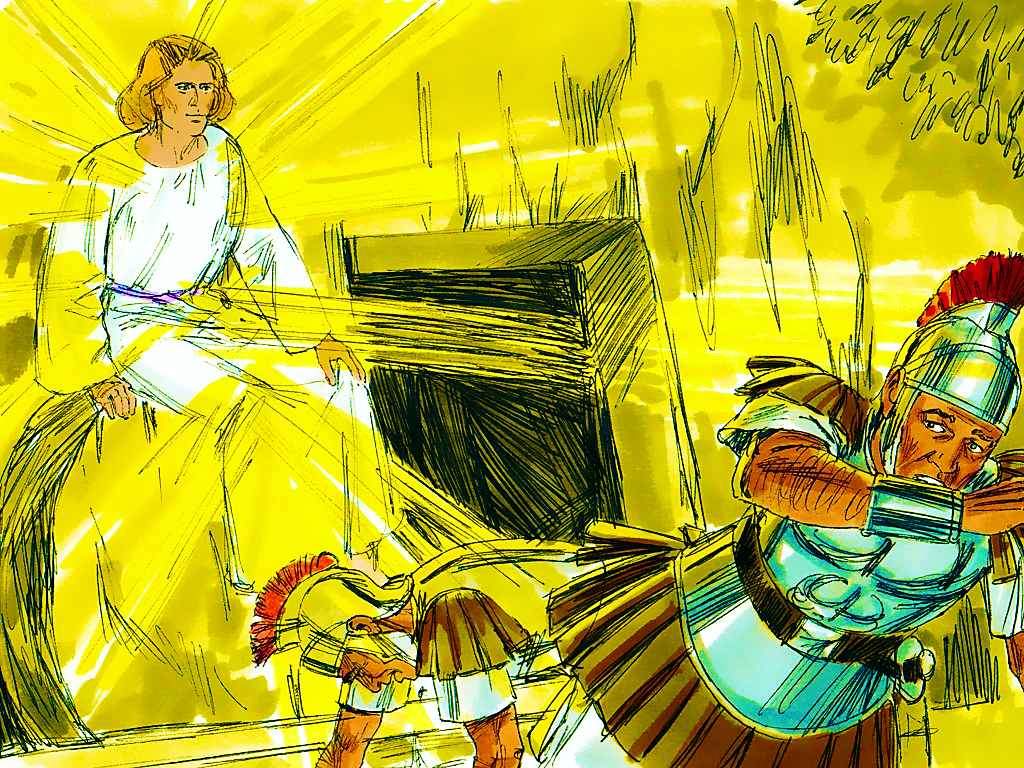 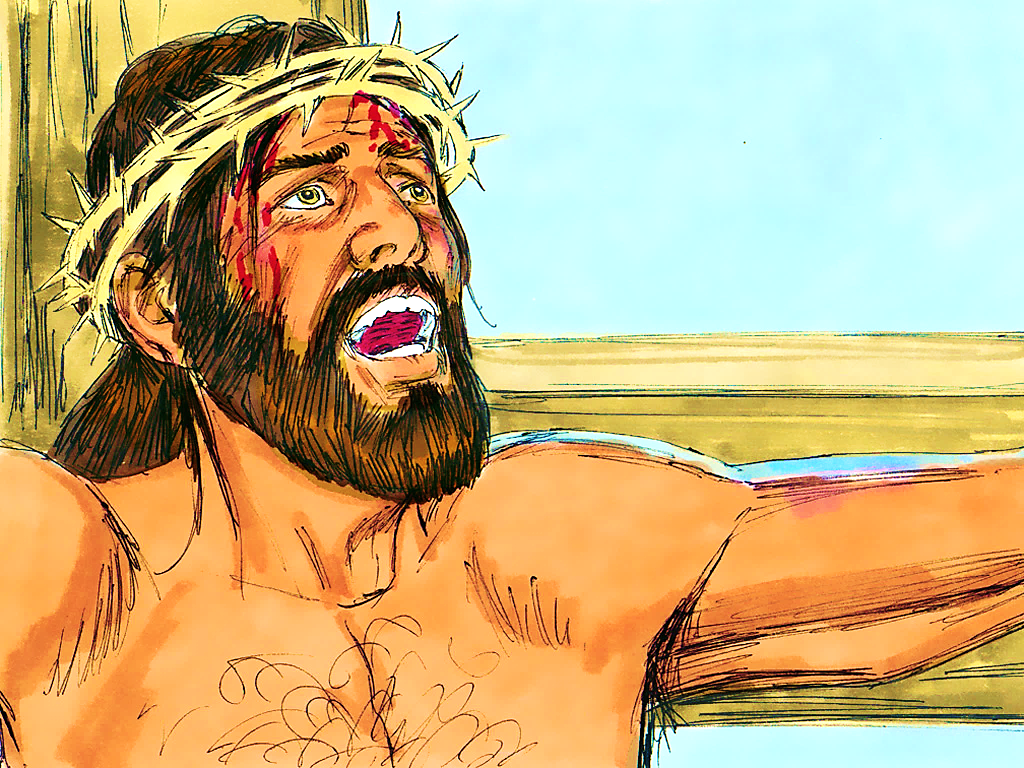 2-5
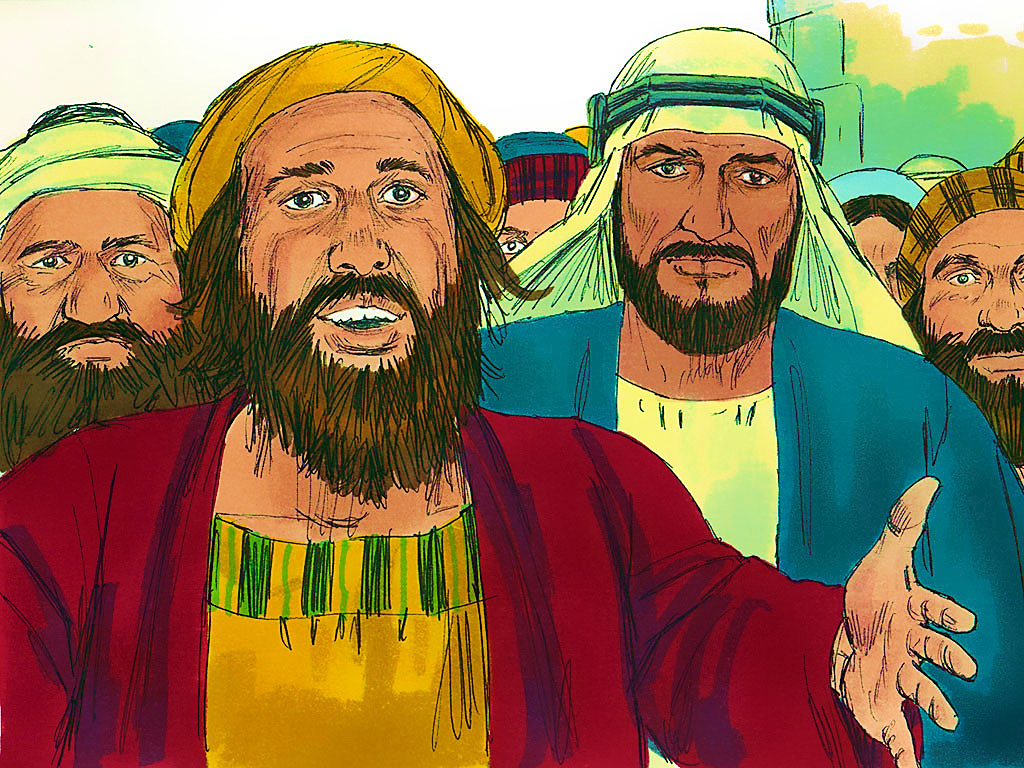 2-6
[Speaker Notes: 2-6]
[Speaker Notes: End Lesson]